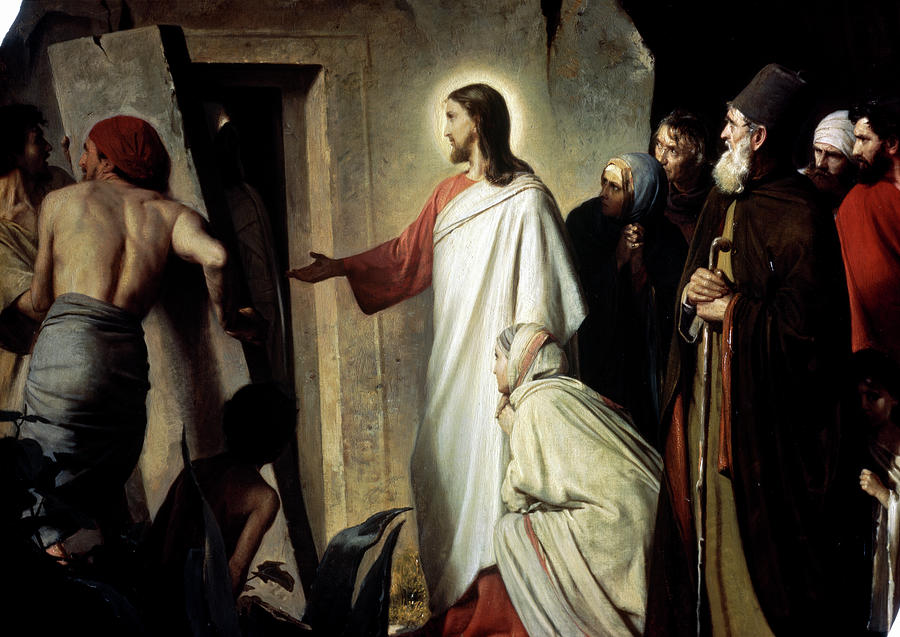 Jien hu l-qawmien u l-ħajja
Qari mill-Ktieb tal-Profeta EżekjelEżek 37, 12-14
Hekk qal Sidi l-Mulej: 
“Ara, jiena niftaħ l-oqbra tagħkom, poplu tiegħi, u nġibkom lura f’art Iżrael. Imbagħad tkunu tafu li
jiena l-Mulej, meta niftaħ l-oqbra tagħkom u ntellagħkom mill-oqbra tagħkom, poplu tiegħi. U jiena nqiegħed ruħi fikom,
u terġgħu tieħdu l-ħajja. Inqegħedkom f’artkom u tkunu tafu li jiena l-Mulej. Hekk għedt, u hekk nagħmel”. Oraklu tal-Mulej.
Il-Kelma tal-Mulej
R:/  Inroddu ħajr lil Alla
Salm Responsorjali
R:/ Għand il-Mulej hemm it-tjieba
Minn qiegħ l-art insejjaħlek, Mulej:
isma’, Sidi, il-leħen tiegħi!
Ħa jkunu widnejk miftuħa,
jiena u nitolbok bil-ħniena.
R:/ Għand il-Mulej hemm it-tjieba
Jekk tal-ħtijiet int tagħti kas, Mulej,
Sidi, min jista’ jżomm sħiħ?
Imma għandek hemm 
il-maħfra,
biex hekk inqimuk fil-biża’ tiegħek.
R:/ Għand il-Mulej hemm it-tjieba
Jien lill-Mulej nistenna,
ruħi f’kelmtu tittama.
Tistenna ruħi lil Sidi,
aktar milli l-għassiesa 
s-sebħ.
R:/ Għand il-Mulej hemm it-tjieba
Jistenna Iżrael lill-Mulej!
Għax għand il-Mulej hemm it-tjieba,
u l-fidwa għandu bil-kotra.
Hu li jifdi lil Iżrael
minn ħtijietu kollha.
R:/ Għand il-Mulej hemm it-tjieba
Qari mill-Ittra ta’San Pawl Appostlu lir-RumaniRum 8, 8-11
Ħuti, dawk li jgħixu skond il-ġisem ma jistgħux jogħġbu lil Alla. Issa intom ma intomx taħt il-ħakma tal-ġisem, imma tal-Ispirtu,
ladarba hemm l-Ispirtu ta’ Alla jgħammar fikom. Jekk xi ħadd ma għandux fih 
l-Ispirtu ta’ Kristu, dan mhuwiex tiegħu.
Jekk Kristu jgħammar fikom, għalkemm il-ġisem hu mejjet minħabba 
fid-dnub, imma l-Ispirtu hu ħajjitkom minħabba
l-ġustizzja. Jekk l-Ispirtu ta’ dak li qajjem lil Ġesù 
mill-imwiet jgħammar fikom, Alla stess li qajjem lil Kristu mill-imwiet
iqajjem għall-ħajja wkoll 
il-ġisem mejjet tagħkom, bis-saħħa tal-Ispirtu li jgħammar fikom.
Il-Kelma tal-Mulej
R:/  Inroddu ħajr lil Alla
Glorja u Tifħir 
Glorja u Tifħir
Lilek Kristu
Jien hu l-qawmien u 
l-ħajja, jgħid il-Mulej;
kull min jemmen fija, dan ma jmut qatt.
Glorja u Tifħir 
Glorja u Tifħir
Lilek Kristu
Qari mill-Evanġelju skont
San Ġwann
Ġw 11, 1-45
R:/ Glorja lilek Mulej
F’dak iż-żmien, kien hemm wieħed marid, Lażżru minn Betanja, ir-raħal ta’ Marija u oħtha Marta. Marija kienet dik li dilket il-Mulej
b’żejt ifuħ u xxuttatlu riġlejh b’xuxitha; u Lażżru, il-marid, kien ħuha. 
Iż-żewġ nisa bagħtu jgħidu lil Ġesù:
“Mulej, ara, ħabibek marid”. 
Meta sama’ l-aħbar Ġesù qal:
“Din m’hijiex marda 
tal-mewt, iżda hi 
għall-glorja ta’ Alla, biex biha tingħata glorja 
lill-Iben ta’ Alla”.
Ġesù kien iħobbhom lil Marta u lil oħtha u lil Lażżru. Meta sama’ li dan marad, baqa’ jumejn oħra fejn kien, u mbagħad qal lid-dixxipli:
“Ejjew nerġgħu mmorru 
l-Lhudija”. 
Qalulu d-dixxipli: 
“Rabbi, il-Lhud għadhom kemm kienu qegħdin
ifittxu li jħaġġruk, u int rieġa’ sejjer hemm?”. 
Weġibhom Ġesù:
“Mhux tnax-il siegħa fiha 
l-ġurnata? Sakemm
wieħed jimxi binhar, ma jitfixkilx, għax ikun qiegħed jara d-dawl ta’ din
id-dinja. Imma jekk jimxi bil-lejl, jitfixkel, għax ma jkollux dawl”. 
Qalilhom hekk u mbagħad issokta jgħidilhom:
“Ħabibna Lażżru rieqed, iżda ħa mmur u nqajmu”.
Qalulu d-dixxipli: 
“Mulej, jekk inhu rieqed, jiġifieri se jfiq”.
Iżda Ġesù kien tkellem mill-mewt tiegħu, u huma ħaduha li kien qalilhom fuq l-irqad ta’ meta wieħed ikun bin-ngħas.
Imbagħad qalilhom ċar u tond: 
“Lażżru miet. U jiena nifraħ minħabba fikom li ma kontx hemm,
ħalli temmnu. Iżda ejjew immorru sa ħdejh”. 
Tumas, imlaqqam 
it-Tewmi, qal lil sħabu 
d-dixxipli:
“Immorru aħna wkoll ħa mmutu miegħu”.
Meta wasal, Ġesù sab li Lażżru kien ġa ilu erbat ijiem fil-qabar.
Betanja kienet qrib Ġerusalemm, xi ħmistax-il stadju ’l hemm minnha. Ħafna Lhud kienu ġew għand Marta u Marija biex
ifarrġuhom minħabba ħuhom. Kif, mela, semgħet li kien ġej Ġesù, Marta ħarġet tilqgħu, iżda Marija baqgħet id-dar.
Marta qalet lil Ġesù: 
“Mulej, kieku kont hawn, ħija ma kienx imut. Imma wkoll issa, jiena naf li kull ma int titlob lil Alla,
Alla jagħtihulek”. 
Ġesù qalilha: 
“Ħuk jerġa’ jqum!”. 
Qaltlu Marta: 
“Jiena naf li jerġa’ jqum,
fil-qawmien mill-imwiet 
fl-aħħar jum”. 
Qalilha Ġesù: 
“Jiena hu l-qawmien u 
l-ħajja. Kull min jemmen
fija, ukoll jekk imut, jgħix; u kull min jgħix u jemmen fija, dan ma jmut qatt. Temmnu inti dan?”. 
Weġbitu:
“Iva, Mulej, jiena nemmen li inti l-Messija, l-Iben ta’ Alla, dak li ġie fid-dinja”.
Kif qalet dan, marret issejjaħ lil oħtha Marija u
minn taħt l-ilsien qaltilha: 
“L-Imgħallem hawn, u qiegħed isejjaħlek”. 
Dik, malli semgħetha, qamet minnufih u marret
ħdejh. Ġesù kien għadu ma daħalx fir-raħal, imma baqa’ fejn kienet ġiet tiltaqa’ miegħu Marta. 
Il-Lhud li kienu d-dar ma’
Marija biex ifarrġuha, kif rawha tqum malajr u toħroġ, marru warajha, għax stħajluha sejra lejn il-qabar biex toqgħod tibki hemm.
Meta Marija waslet fejn kien Ġesù u ratu nxteħtet f’riġlejh, tgħidlu: 
“Mulej, kieku kont hawn ħija ma kienx imut”.
Ġesù, kif ra lilha tibki u 
l-Lhud, li ġew magħha, jibku wkoll, ħass ruħu mqanqal u tħawwad ħafna. “Fejn qegħedtuh?”,
staqsiehom. Huma weġbuh: “Mulej, ejja u ara”. 
U Ġesù beka. Għalhekk 
il-Lhud qalu: 
“Ara kemm kien iħobbu!”.
Iżda xi wħud minnhom qalu: 
“Ma setax dan il-bniedem, li fetaħ għajnejn l-agħma, jagħmel ukoll li dan ma jmutx?”.
Ġesù ħass ruħu mqanqal għal darb’oħra u resaq lejn il-qabar. Dan kien għar magħluq bi blata fuqu. Ġesù qal:
“Neħħu l-blata”. 
Marta, oħt il-mejjet, qaltlu: 
“Mulej issa beda jrejjaħ; ġa ilu erbat ijiem mejjet”. 
Qalilha Ġesù:
“Ma għedtlekx li jekk inti temmen, tara l-glorja ta’ Alla?”
Imbagħad neħħew il-blata. Ġesù rafa’ għajnejh ’il fuq u qal:
“Missier, irroddlok ħajr li smajtni. Kont naf li inti dejjem tismagħni, imma għidt dan minħabba n-nies li hawn madwari,
biex huma jemmnu li inti bgħattni”. 
Kif qal hekk, għajjat b’leħen għoli: 
“Lażżru, oħroġ!”.
U dak li kien mejjet ħareġ, b’idejh u riġlejh infaxxati u b’maktur ma’ wiċċu. Ġesù qalilhom:
“Ħollulu l-faxex u ħalluh imur”.
Ħafna mil-Lhud, li kienu ġew għand Marija u raw dak li għamel Ġesù, emmnu fih.
Il-Kelma tal-Mulej
R:/ Tifħir lilek Kristu
Jiena nemmen f’Alla wieħed, il-Missier li jista’ kollox, li ħalaq is-sema u 
l-art, dak kollu li jidher u dak li ma jidhirx.
U f’Mulej wieħed Ġesù Kristu, Iben waħdieni ta’ Alla,
 imnissel mill-Missier 
qabel kull żmien.
Alla minn Alla, dawl minn dawl, Alla veru minn Alla veru, imnissel mhux magħmul, natura waħda mal-Missier u bih sar kollox.
Niżel mis-smewwiet għalina 
l-bnedmin u għall-fidwa
tagħna. U ħa l-ġisem 
bis-setgħa tal-Ispirtu 
s-Santu minn Marija Verġni
u sar bniedem. Sallbuh għalina, bata taħt Ponzju Pilatu, miet u difnuh, u 
fit-tielet jum qam minn bejn l-imwiet, skont
il-Kotba mqaddsa, 
u tela’ s-sema, u qieghed fuq
il-lemin tal-Missier.
U għandu jerġa jiġi 
bil-glorja biex jagħmel ħaqq
mill-ħajjin u mill-mejtin, u s-saltna tiegħu ma jkollhiex tmiem. U fl-Ispirtu s-Santu, Mulej li jagħti l-ħajja li ġej mill-Missier u mill-Iben:
li Hu meqjum u mweġġah flimkien mal-Missier u 
mal-Iben. Hu li tkellem b’fomm il-profeti.
U fi Knisja waħda, qaddisa, kattolika, appostolika. 
Nistqarr magħmudija waħda 
għall-maħfra tad-dnubiet.
U nistenna l-qawma 
mill-imwiet, u l-ħajja 
taż-żmien li ġej. Ammen.